Welcome Giovanni LAMANNA8 April 2019
Fundamental research in Annecy
Created in 1976, LAPP is a laboratory of the CNRS National Institute for Nuclear and Particle Physics (IN2P3) and USMB. 


Particle and Astroparticle physics.
Combination of the experimental investigations of the two infinities, from the largest-scale structures in the observable Universe to the most fundamental particles
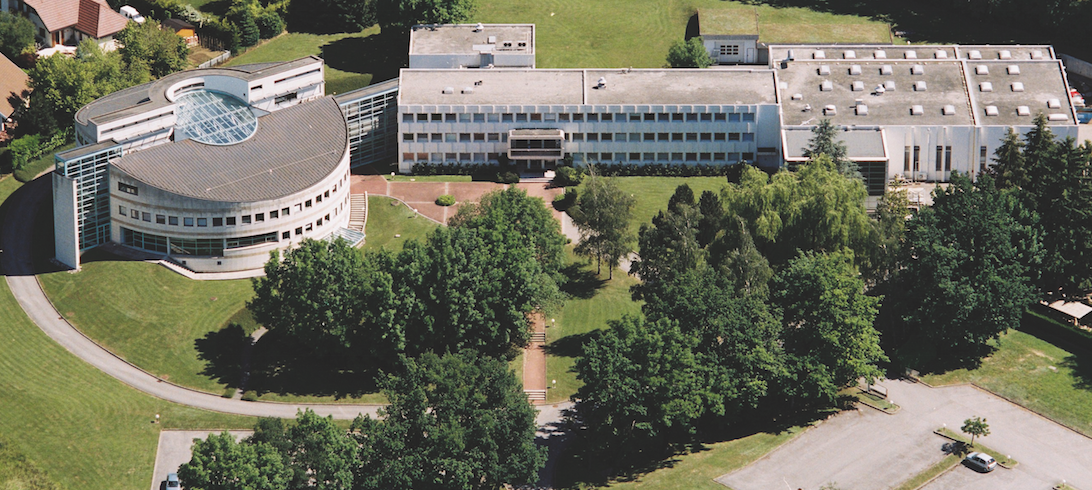 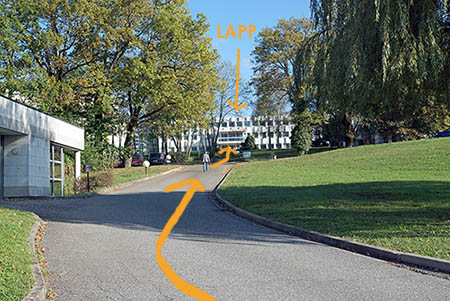 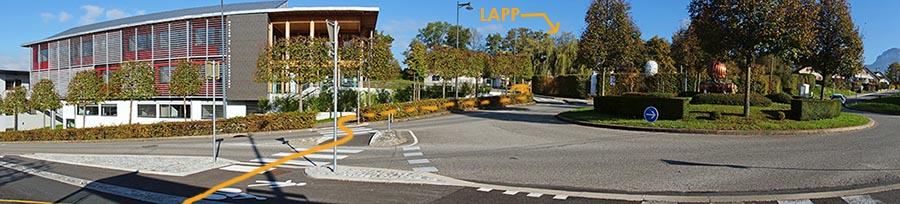 LAPP, 08/04/19
G. Lamanna
2
Fundamental research in Annecy
LAPP was born 43 years ago as a gateway-laboratory to CERN for French CNRS scientists.
Today more than 150 researchers, engineers, technicians, administrative personnel, students..
Frontier technologies in different fields: 
 mechanics, 
 electronics, 
 mechatronics,  
 computer science, 
 scientific and control software and e-infrastructures. 


LAPP hosts a Theory Laboratory (LAPTh) within its premises.
LAPP, 08/04/19
G. Lamanna
3
Fundamental research in Annecy
During the past 43 years we contributed to some of the most striking global results in Particle and Astroparticle Physics.

The researches conducted at LAPP participates in or are associated with major discoveries and are also awarded with Nobel Prizes in Physics.
Important discoveries:
Z and W bosons (1983)
Higgs boson (2012)
Neutrinos oscillation 
Gravitational waves (2015)
It is within international collaborations, gathering thousands of researchers, that LAPP pursues its experimental programme. 

LAPP has an international reputation and a recognised engagement in the next generation facilities prioritised in the European Strategy Forum on Research Infrastructures (ESFRI) roadmap and in other world-class projects.
LAPP, 08/04/19
G. Lamanna
4
Particle physics
One of the major French contribution in ATLAS
Long-term involvement In n-physics
Important involvement in the upgrading for the HL-LHC
LAPP, 08/04/19
G. Lamanna
5
Astroparticle physics and Cosmology
27 years involvement. Pioneer and a reference leading role in Virgo.
Particle physics in Space
A leading role in CTA and the major CNRS-IN2P3 contribution
LAPP, 08/04/19
G. Lamanna
6
Future colliders
Post-LHC colliders R&D at CERN
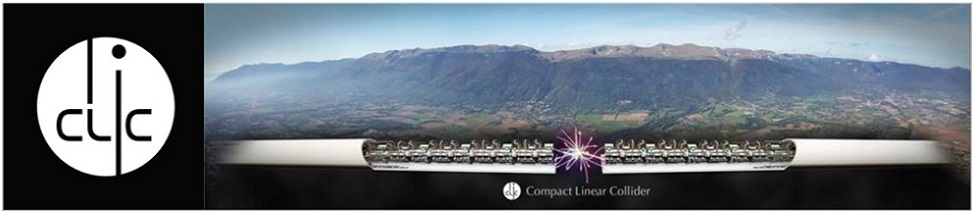 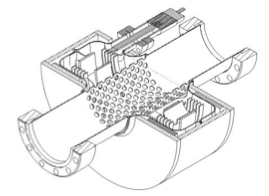 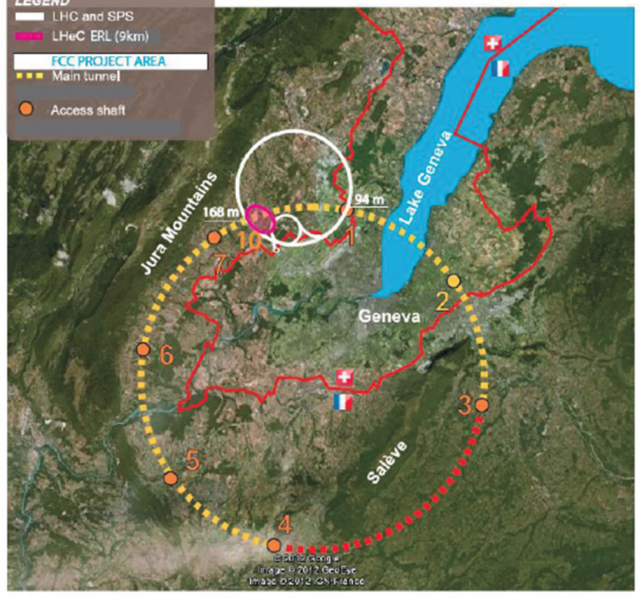 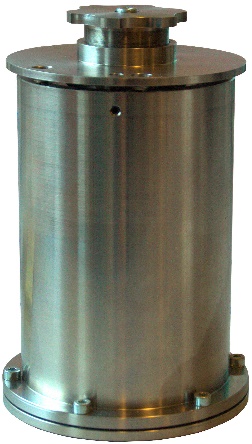 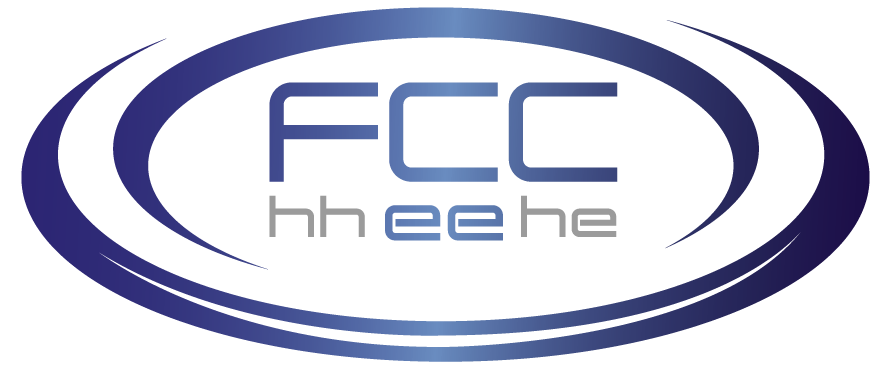 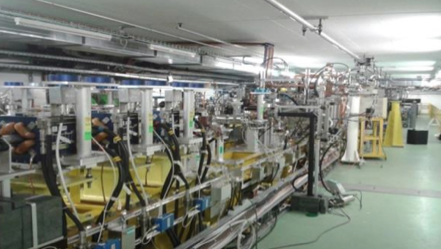 Deployed in the Haute Savoie region and bringing the CERN experiments close to the LAPP site.
LAPP, 08/04/19
G. Lamanna
7
Computing
LAPP hosts the MUST multidisciplinary Data and Computing Centre 
(WLCG Tier2/ ATLAS Nucleus, CTACG and various projects).
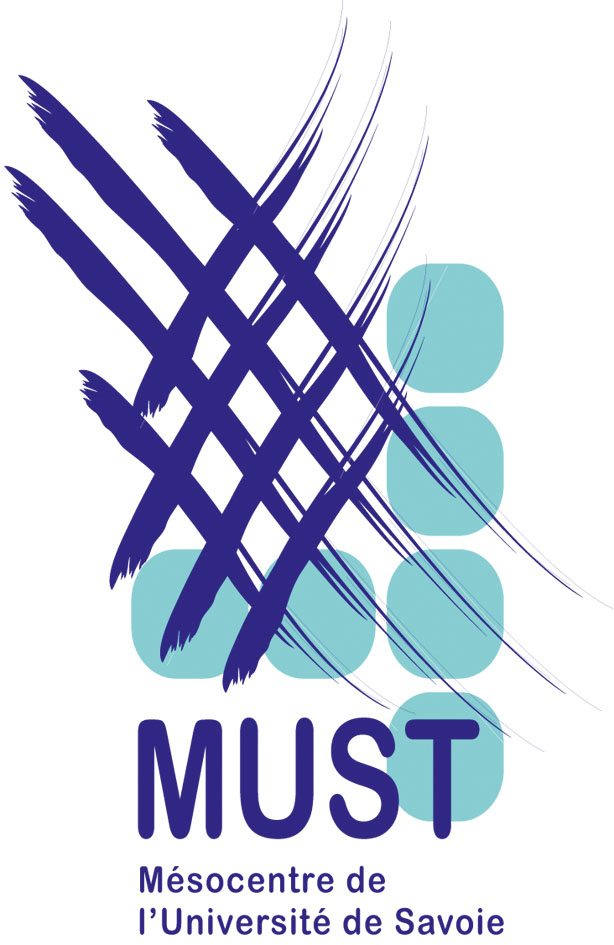 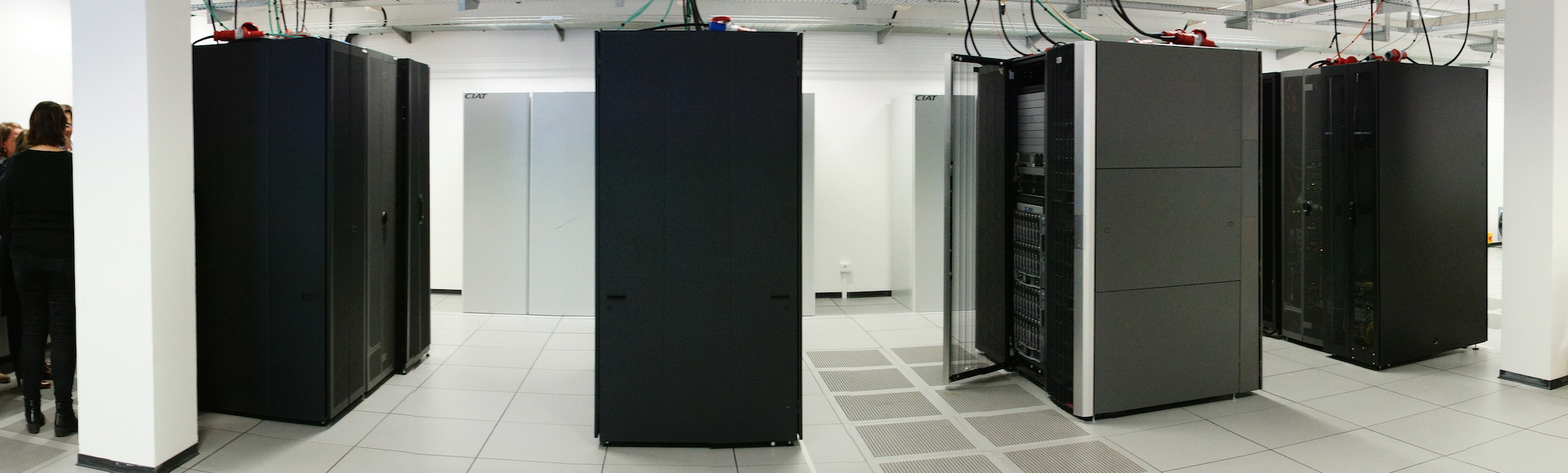 In 2018:
3600 cores 
2.3 PB
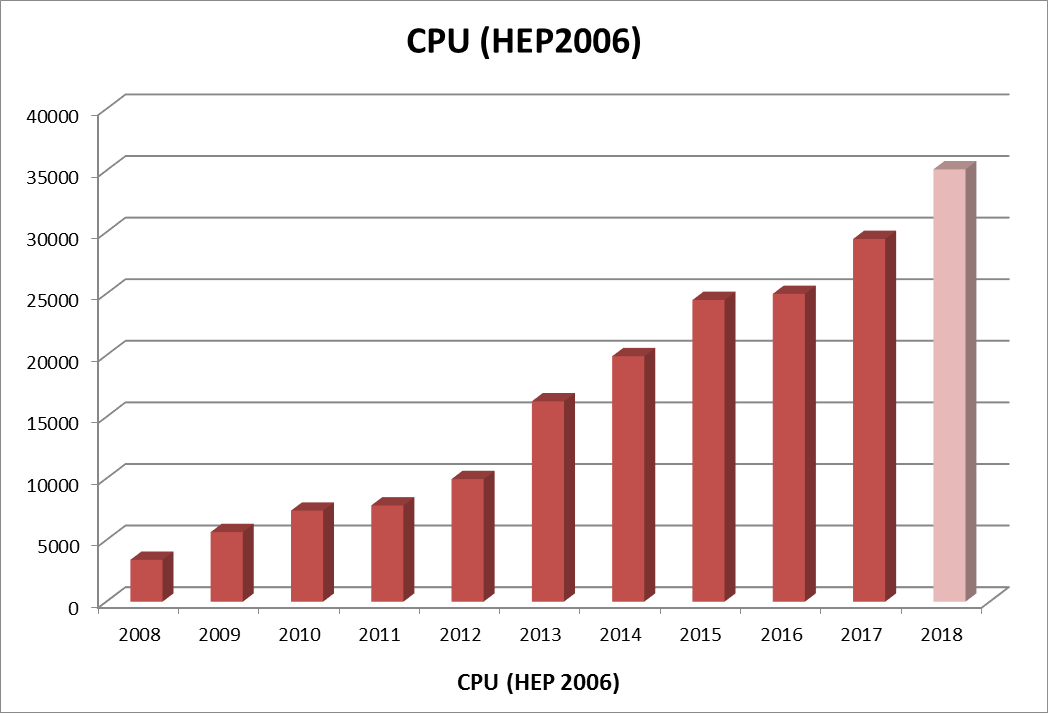 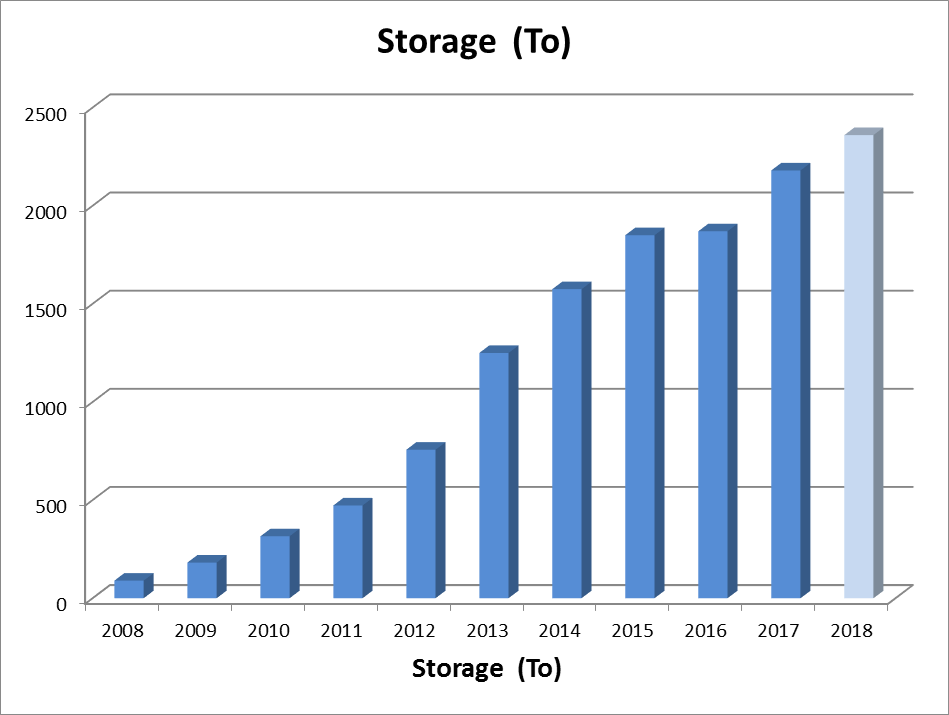 Sustainable Data Centre
with continuous growing capacities
LAPP, 08/04/19
G. Lamanna
8
ASTERICS
Astronomy ESFRI & Research Infrastructure Cluster
 ASTERICS - 653477
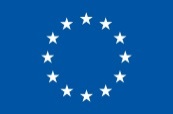 Astronomy ESFRI & Research Infrastructure Cluster
Horizon 2020 Work Programme INFRADEV-4-2014/2015 Call – “Implementation and operation of cross-cutting services and solutions for clusters of ESFRI and other relevant research infrastructure initiatives”
Focus of ASTERICS: SKA, CTA, KM3NeT, close links to E-ELT, EGO, EUCLID, LSST.
Funded at 15 M€ for 4 years (1/5/2015-30/4/2019)
22 partners in 6 countries, representing a major collaboration in Astronomy/Astrophysics/Astroparticle PhysicsASTRON, CNRS, INAF, UCAM, JIVE, INTA, UEDIN, UHEI, OU, FAU, VU, CEA, UVA, UGR, FOM, IEEC, IFAE, UCM, INFN, STFC, DESY, SURFnet.
5 Work Packages. 
WP3:
OBELICS (OBservatory E-environments LInked by common ChallengeS)
9
LAPP, 08/04/19
G. Lamanna
9
ASTERICS-OBELICS Work Package
OBELICS:
Targeting common ESFRI-projects « Data Challenges ».
Large volumes of data. 
Need computing resources, intensive simulation and large storage space.

Scopes:
Enable interoperability and software re-use.
Enable open standards and software libraries for multi-messenger data. 
Develop common solutions, share prototypes, exchange experience.

Objectives:
Create an open innovation environment across ESFRI facilities.

Expected impact:
Economies of scale and saving resources.
Contribute to the construction and operation of ESFRI projects.
10
LAPP, 08/04/19
G. Lamanna
10
ASTERICS-OBELICS Work Package
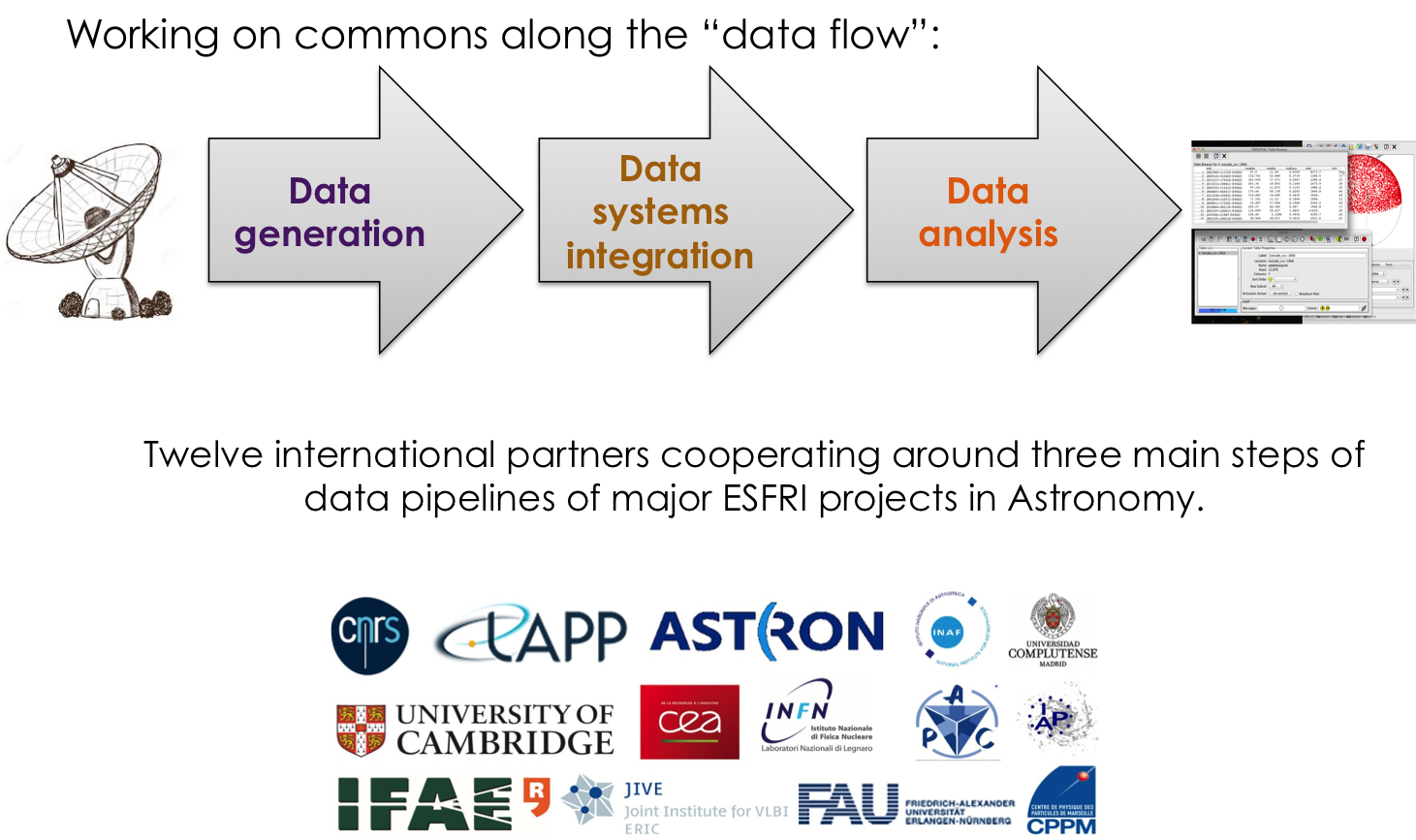 LAPP, 08/04/19
G. Lamanna
11
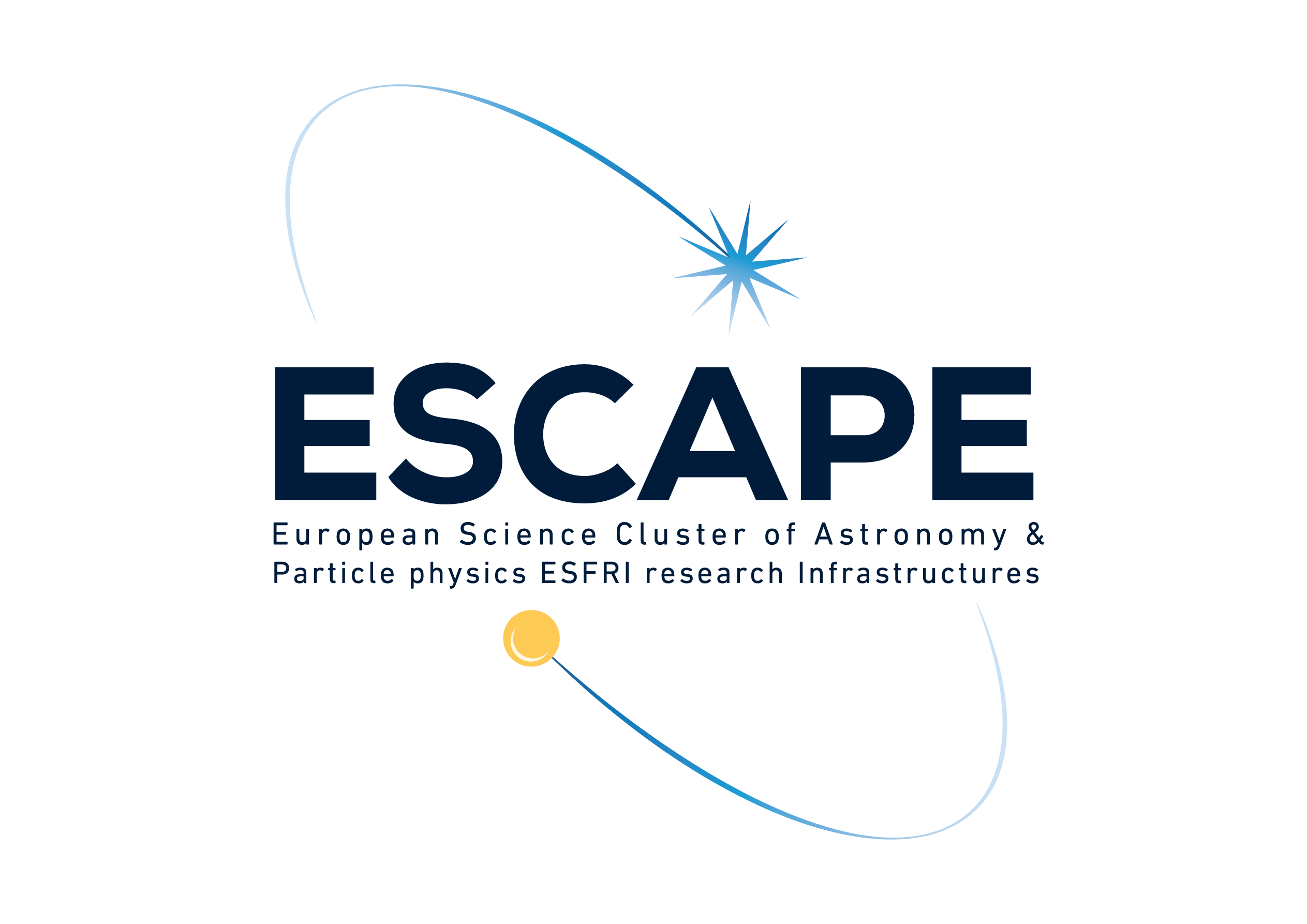 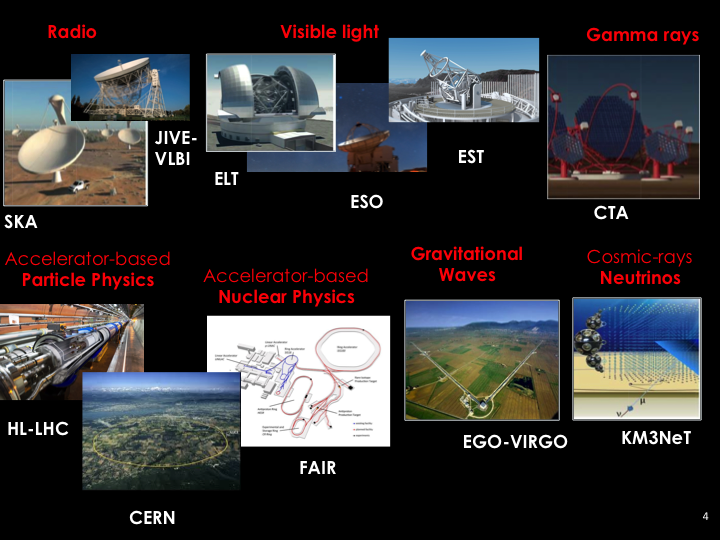 13
Annecy, 08/04/19
G. Lamanna
Astronomy and Particle Physics
ESCAPE is a step forward…

The astronomy-related ESFRI projects and the accelerator-based particle physics ESFRI facilities will open together new paths towards the understanding of the Universe through a multi-probe approach.

ESCAPE cluster will enhance the coordination for “FAIRness of data and Open Science” leveraging two major complementary excellences in data stewardship: 
     i) the astronomy Virtual Observatory infrastructure; 
    ii) long-standing expertise of the particle physics community in large-scale 
        distributed computing and big-data management. 


-> From next year the ASTERICS-OBELICS school will become an ESCAPE-school
LAPP, 08/04/19
G. Lamanna
14
A warm welcome !
(on behalf of the local organizing committee and from LAPP)


Have a fruitful training, 
useful exchanges and discussions…


… and enjoy Annecy !